Орган обоняния: Нос
Зачем человеку нос?
Учитель: Горбунова Т.П.
Нос-это орган дыхания
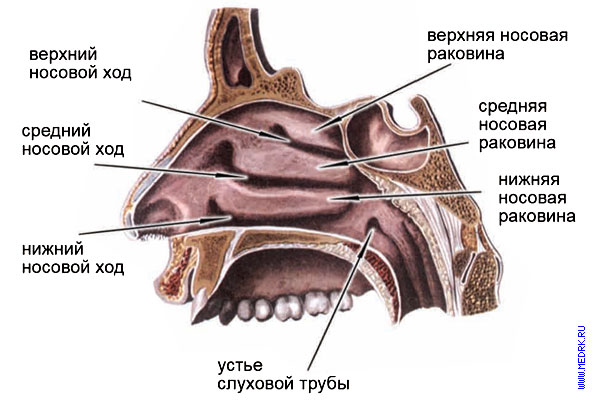 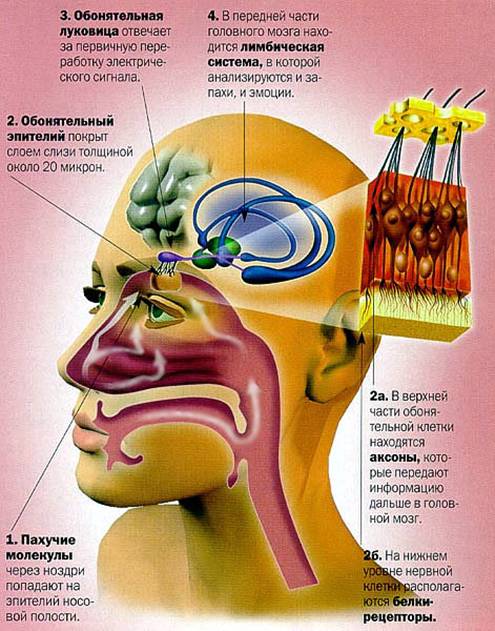 Нос-орган обоняния
Обонятельная оболочка
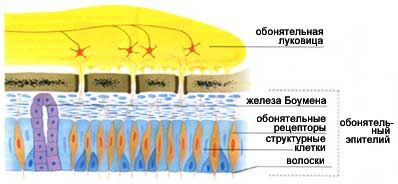 Что необходимо для обоняния?
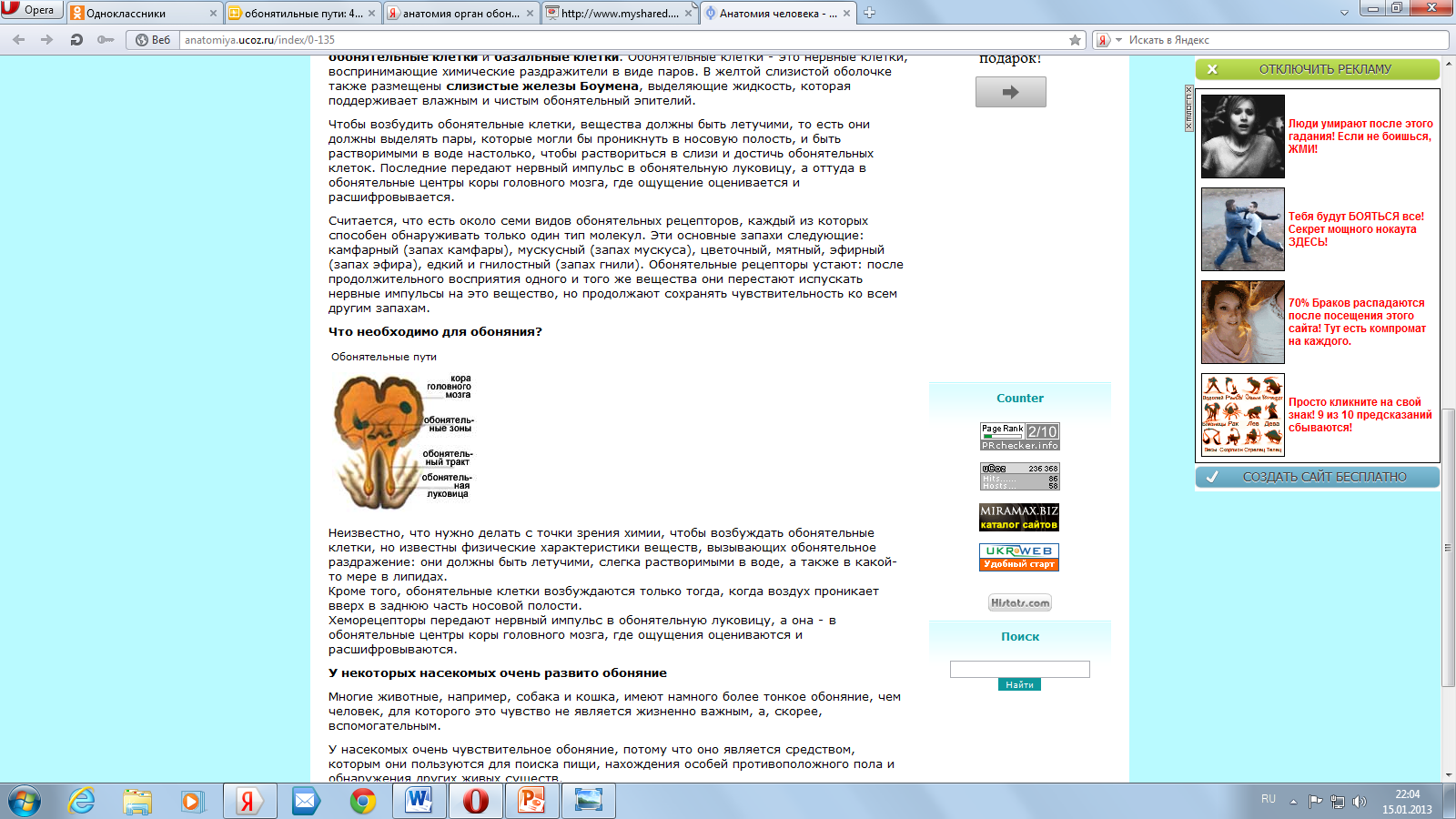 Ароматерапия
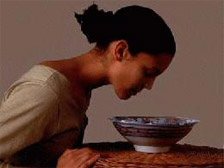 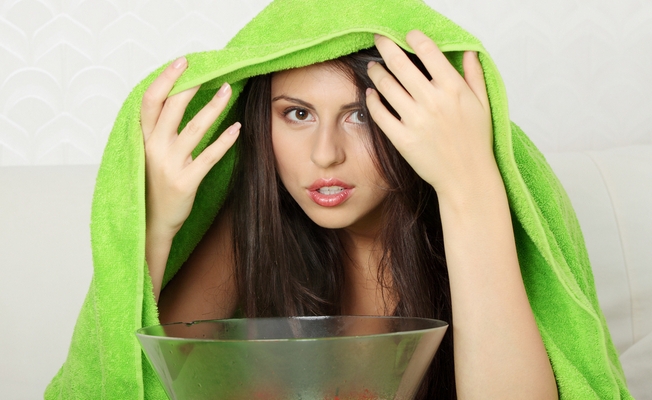 Гигиена носа
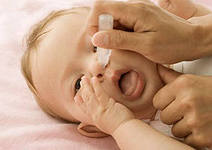 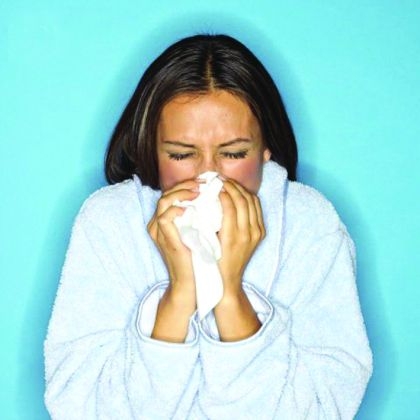 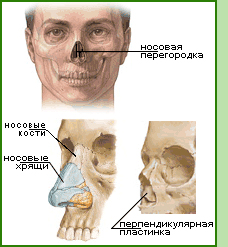 Травмы носа
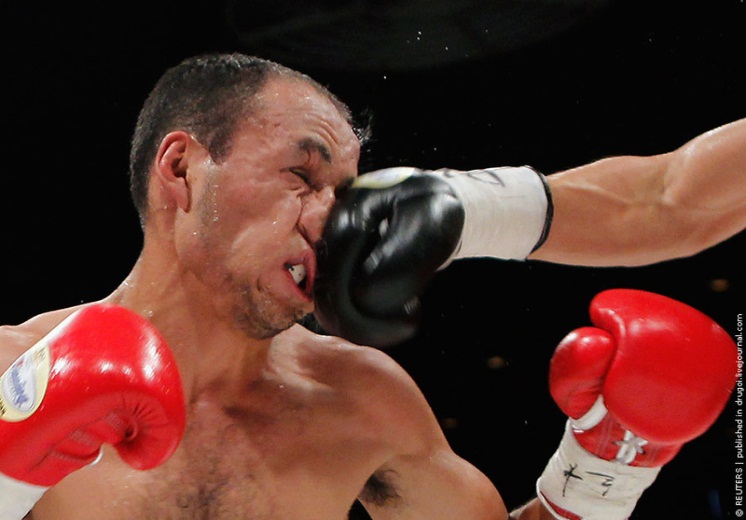 Формы носа
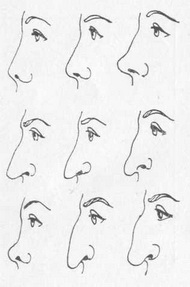 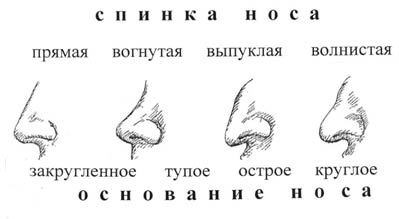 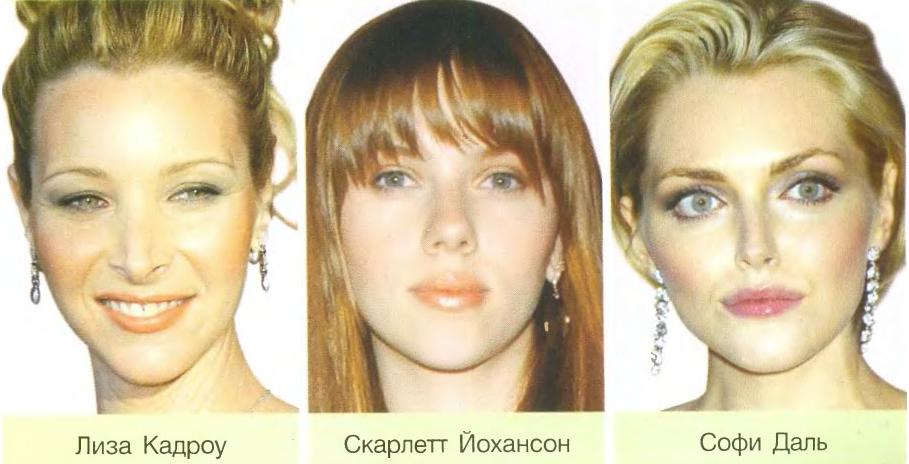 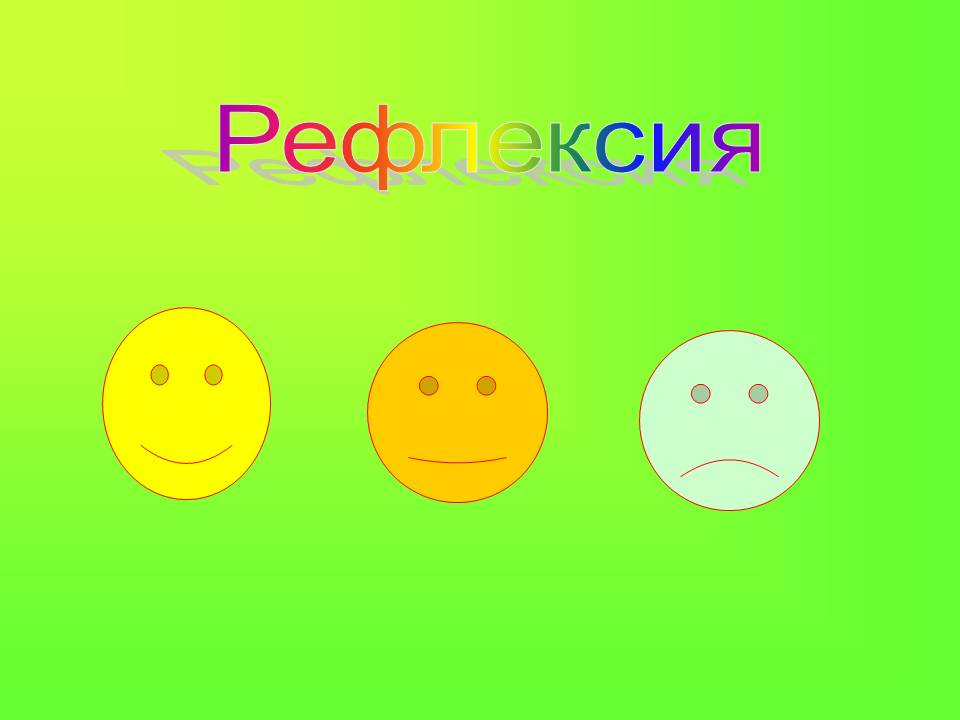